Population Sampling
Mrs. McKay
March 13, 2013
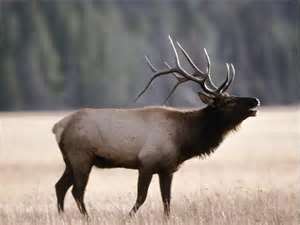 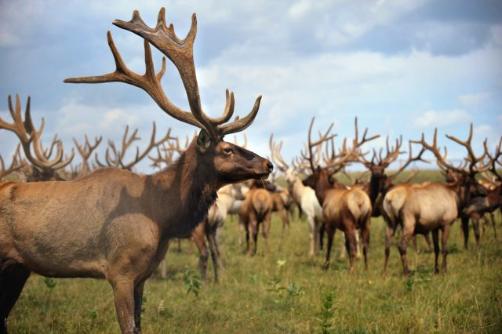 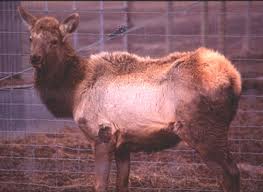 Vocabulary
Population – the entire group
Sample- a study of a part of the population or entire group
Random sample – members of the population are chosen at random
Convenience sample- uses members of the population that are readily available
Biased sample – a sample that does not fairly represent the population